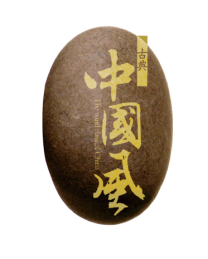 LOGO位置
POWERPOINT 模板
北京中创幻想科技有限公司
目录
1
2
3
4
单击此处添加标题
单击此处添加标题
单击此处添加标题
单击此处添加标题
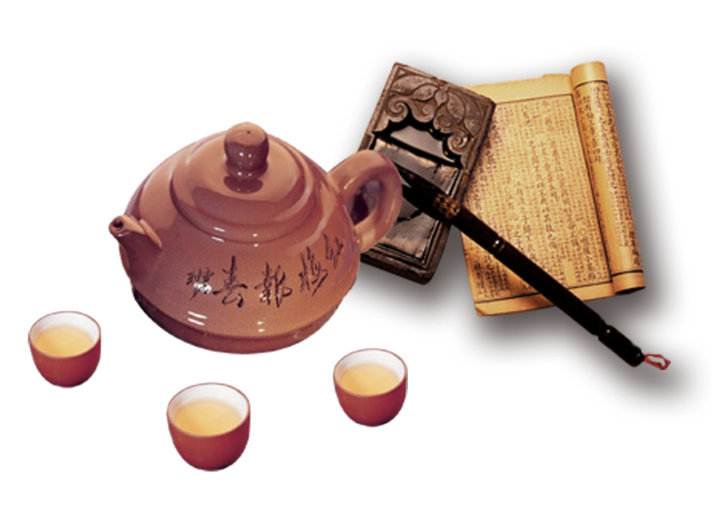 内容页参考
[ 添加图片说明 ]
单击此处添加文本单击此处添加文本单击此处添加文本单击此处添加文本单击此处添加文本
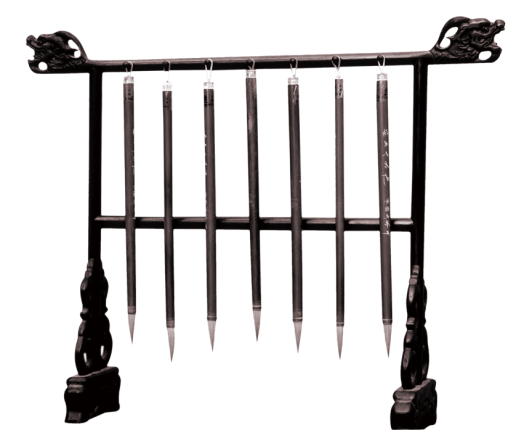 单击此处添加文本单击此处添加文本单击此处添加文本单击此处添加文本单击此处添加文本
内容页
点击添加文本内容
点击添加文本内容
点击添加文本内容
点击添加文本内容
点击添加文本内容
175
150
125
100
75
内容页参考
点击添加文本
点击添加文本
点击添加文本
点击添加文本
点击此处添加说明文本
点击此处添加说明文本
点击此处添加说明文本
点击此处添加说明文本
点击添加文本
点击添加文本
内容页参考
点击添加标题
点击添加标题
点击此处添加详细说明文本
点击此处添加详细说明文本
点击此处添加详细说明文本
点击此处添加详细说明文本
点击此处添加详细说明文本
点击此处添加详细说明文本
点击此处添加详细说明文本
点击此处添加详细说明文本
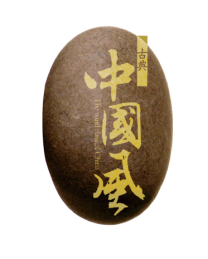 LOGO位置
THANKS
谢谢大家！
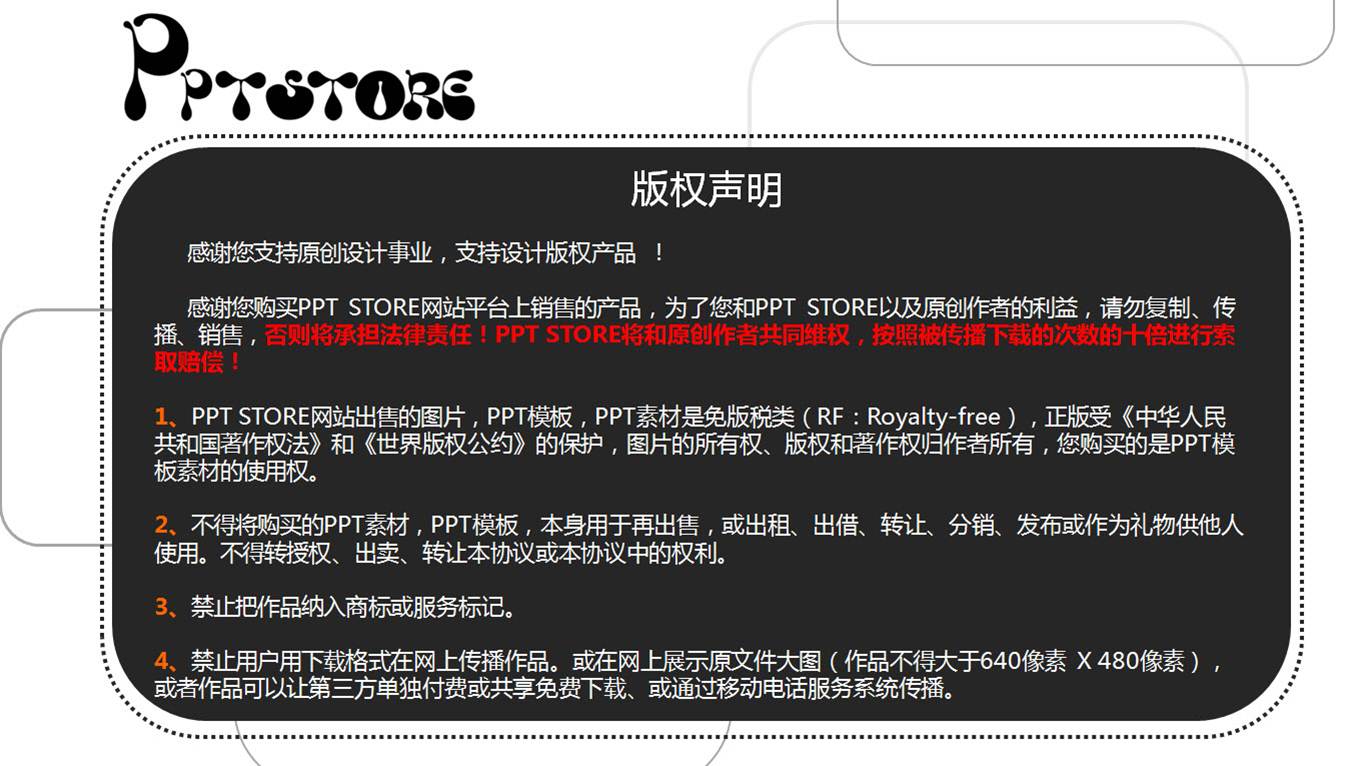